Obp28a mutant- CDS and deletion(#2385 m27.2.2)
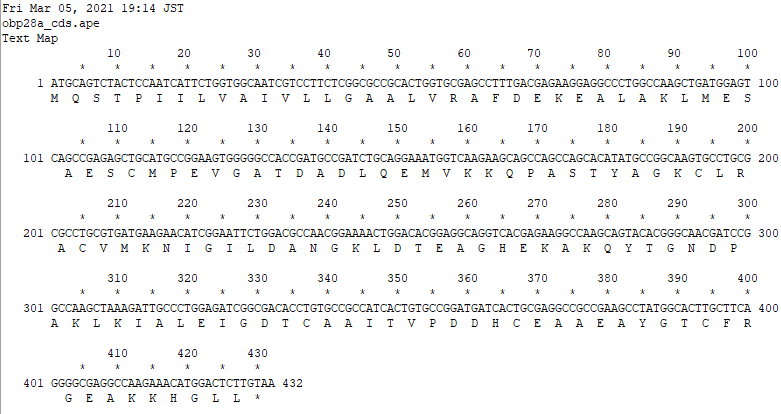 Obp28a CDS
MQSTPIILVAIVLLGAALVR
AFDEKEALAKLMESAESCMP
EVGATDADLQEMVKKQPAST
YAGKCLRACVMKNIGILDAN
GKLDTEAGHEKAKQYTGNDP
AKLKIALEIGDTCAAITVPD
DHCEAAEAYGTCFRGEAKKH
GLL*
Obp28a mutant deletion -2385 m27.2.2
MQSTPIRGEAKKHGLL*
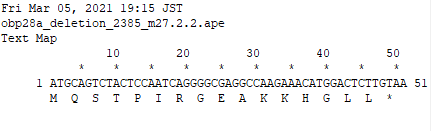 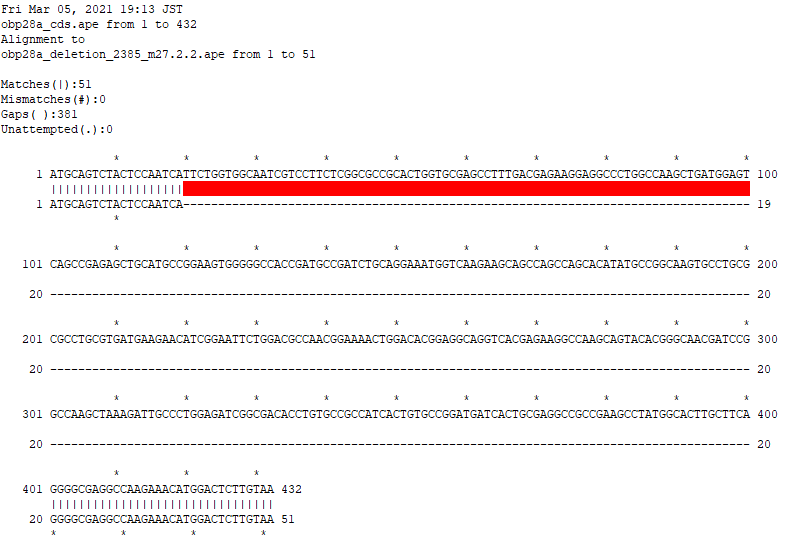 2L:complement(7496930..7497310)
Obp44a mutant- CDS and deletion(#2384 m11.4.3)
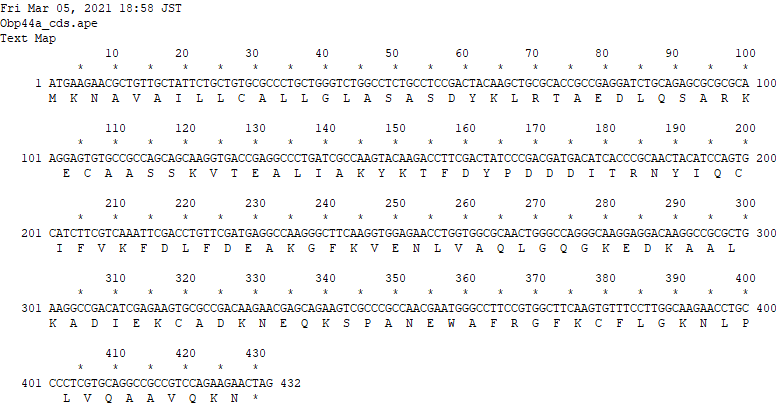 Obp44a CDS
MKNAVAILLCALLGLASASD
YKLRTAEDLQSARKECAASS
KVTEALIAKYKTFDYPDDDI
TRNYIQCIFVKFDLFDEAKG
FKVENLVAQLGQGKEDKAAL
KADIEKCADKNEQKSPANEW
AFRGFKCFLGKNLPLVQAAV
QKN*
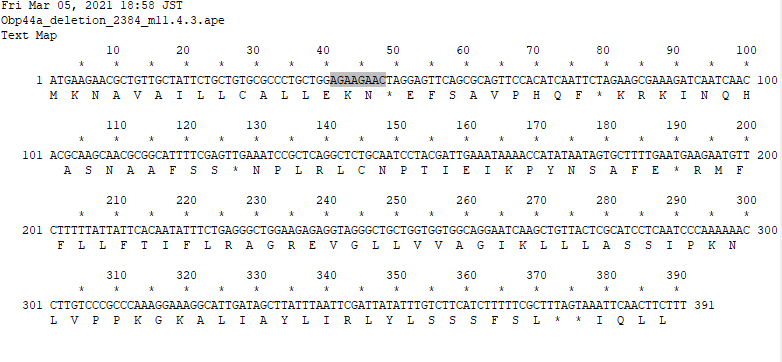 Obp44a mutant deletion -2384 m11.4.3
???(113 extra codons after stop)
MKNAVAILLCALLEKN*EFS
AVPHQF*KRKINQHASNAAF
SS*NPLRLCNPTIEIKPYNS
AFE*RMFFLLFTIFLRAGRE
VGLLVVAGIKLLLASSIPKN
LVPPKGKALIAYLIRLYLSS
SFSL**IQLL
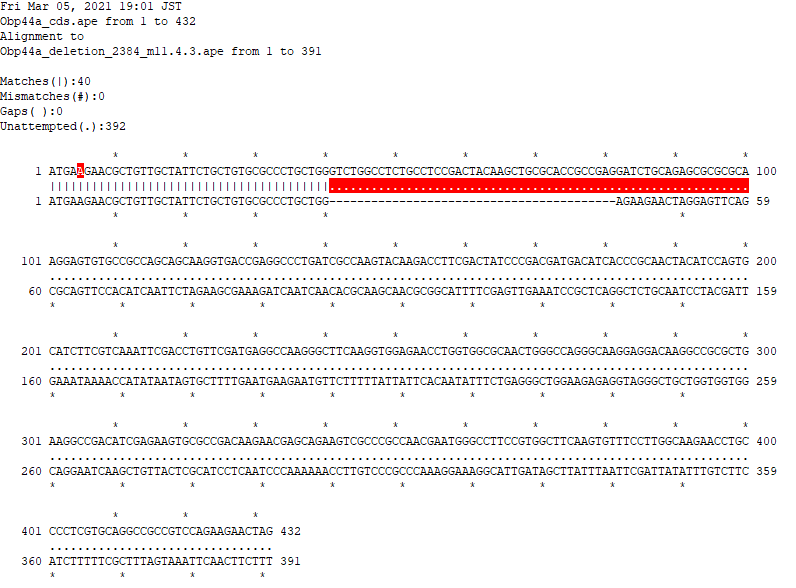 Obp44a mutant- gene region and deletion(#2384 m11.4.3)
2R:complement(8134521..8134971)
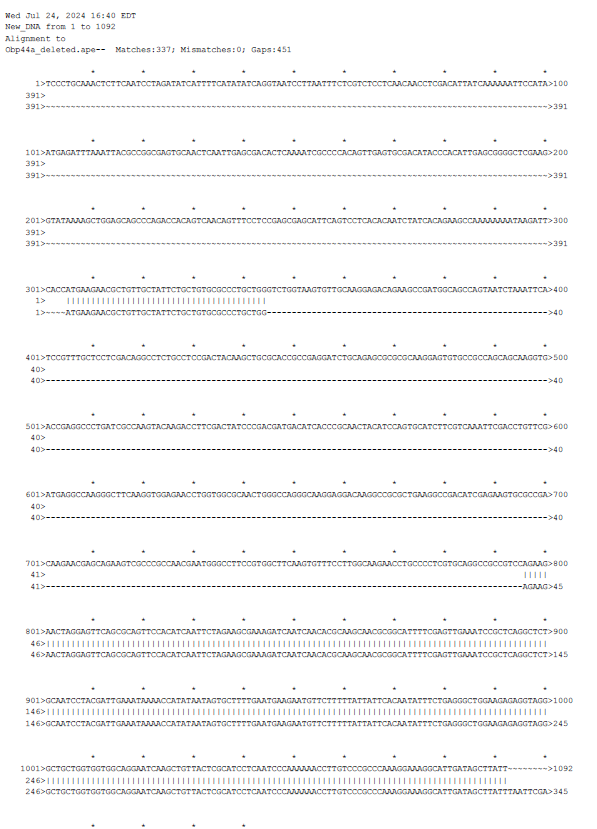 Obp56d mutant- CDS and deletion(#2386 v9.4.4)
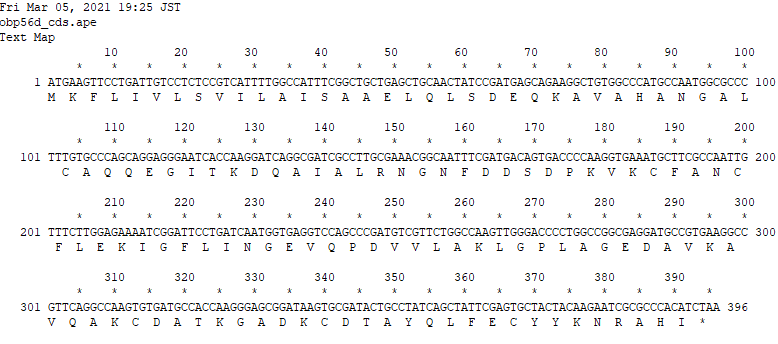 Obp56d CDS
MKFLIVLSVILAISAAELQL
SDEQKAVAHANGALCAQQEG
ITKDQAIALRNGNFDDSDPK
VKCFANCFLEKIGFLINGEV
QPDVVLAKLGPLAGEDAVKA
VQAKCDATKGADKCDTAYQL
FECYYKNRAHI*
Obp56d mutant deletion -2386 v9.4.4
???(110 extra codons after stop)
MKFLIVLSVKRQAPNLRYSP
V**SVCDLLLILF*FSISIR
KQNF*ICKCFE**TQEYISF
LKKNLTRNLCETMFQIEDHA
*SFYITLLESHLAFVNILNI
NVKRLIK*LFSCPTKT*RNL
PGK*LT*TPNRE
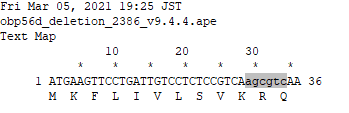 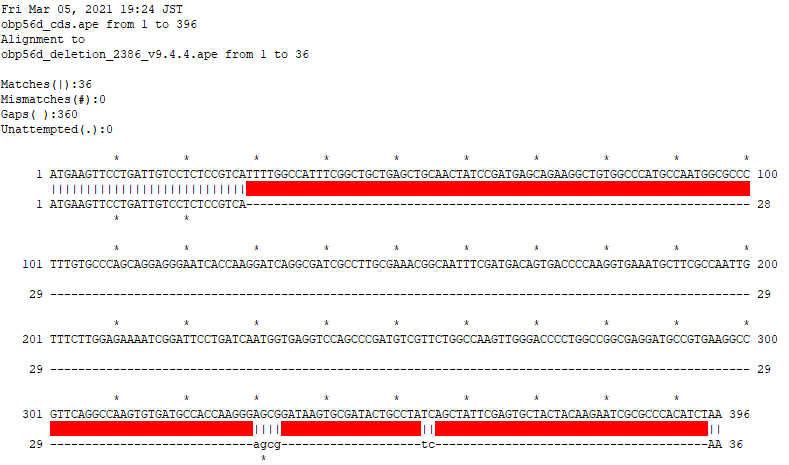 2R:complement(19703005..19703722)
Obp56e mutant- CDS and deletion(#2533 f27.1)
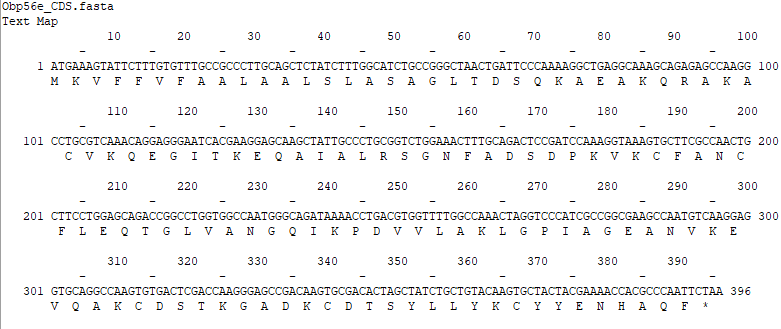 Obp56e CDS
MKVFFVFAALAALSLASAGL
TDSQKAEAKQRAKACVKQEG
ITKEQAIALRSGNFADSDPK
VKCFANCFLEQTGLVANGQI
KPDVVLAKLGPIAGEANVKE
VQAKCDSTKGADKCDTSYLL
YKCYYENHAQF*
Obp56e mutant deletion -2533 f27.1
???(88 extra codons after stop)
MKVFFVFAALAVRH*LSAVQ
VLLRKPRPILRKPILIFKRI
FVSLITSYSQ*KLDQASQIG
VQSI*EKA*NC**ACT*TVS
KIYLKRIFSIEF*NHKMNGN
ACK
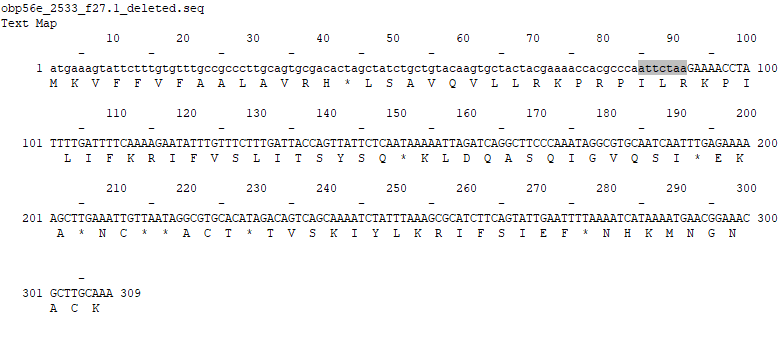 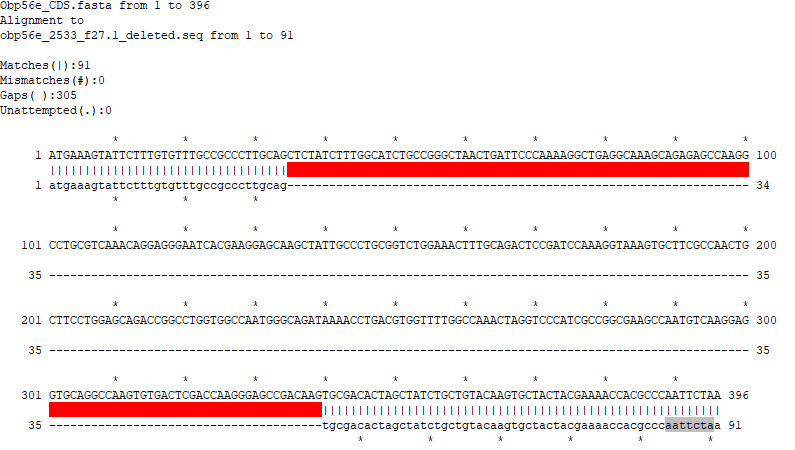 2R:19712431..19712794
Obp57b mutant- CDS and deletion(#2420 m4.6)
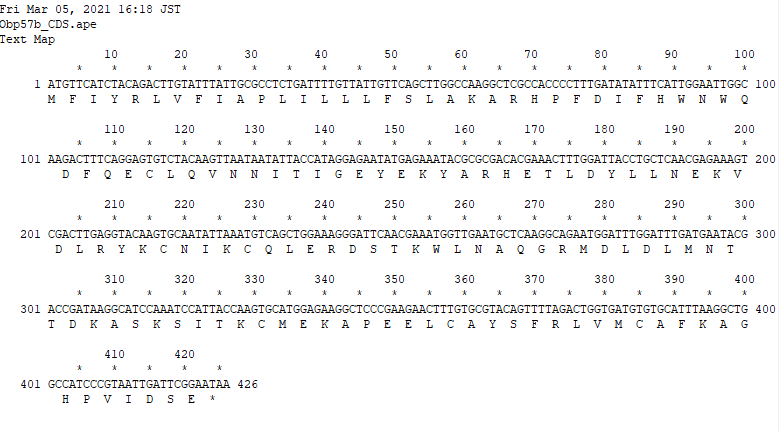 Obp57b CDS
MFIYRLVFIAPLILLLFSLA
KARHPFDIFHWNWQDFQECL
QVNNITIGEYEKYARHETLD
YLLNEKVDLRYKCNIKCQLE
RDSTKWLNAQGRMDLDLMNT
TDKASKSITKCMEKAPEELC
AYSFRLVMCAFKAGHPVIDS
E*
Obp57b mutant deletion -2420 m4.6
???(102 extra codons after stop)
MFIYRLVFIAPLILLLFRPR
PAIR*LIRNNCQLFKYMETI
KLLKFPHITHISCTISNE*F
VEIVDLVCT*HQSNRRAT*F
LLELC*LIRNE*LILSVTKS
CRINQMILNYGYIKPRENID
A*LMTLQ*
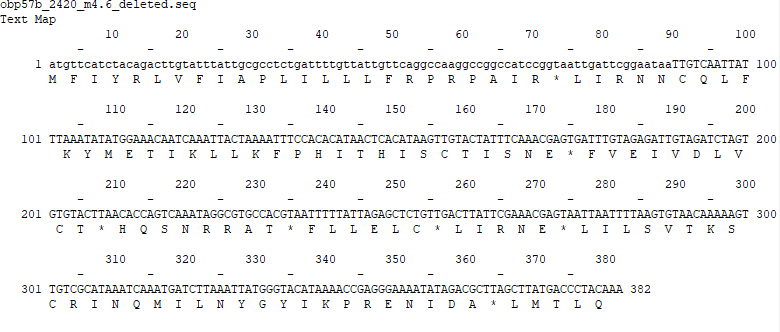 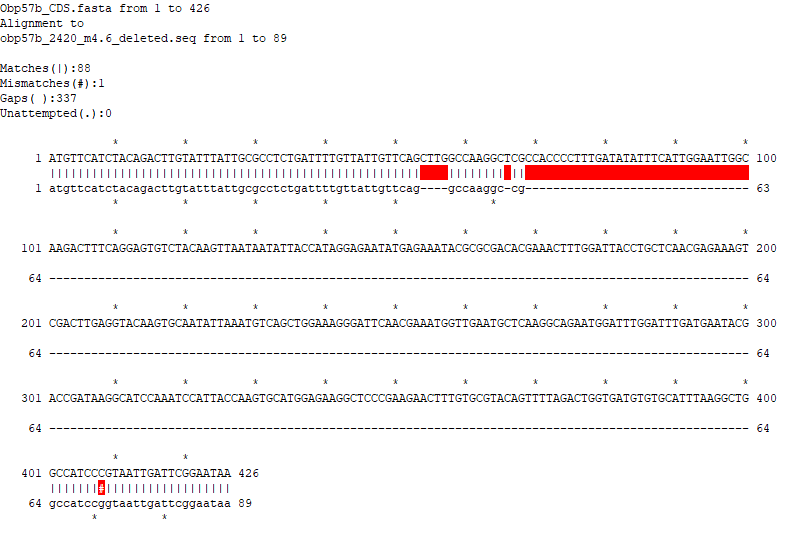 2R:20504319..20504728
Obp57c mutant- CDS and deletion(#2396 v13.1)
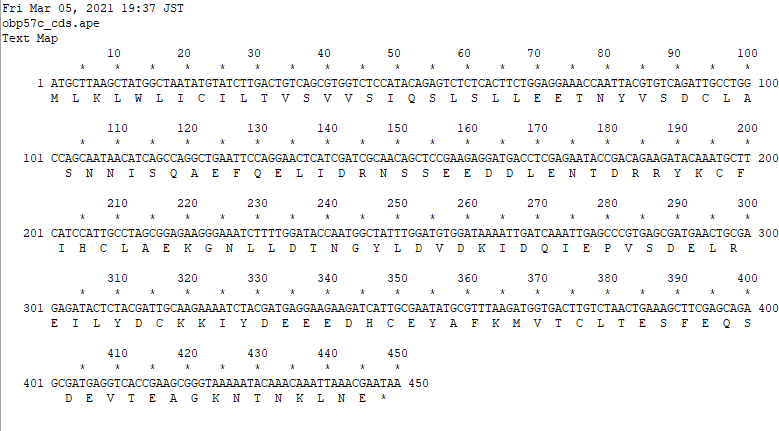 Obp57c CDS
MLKLWLICILTVSVVSIQSL
SLLEETNYVSDCLASNNISQ
AEFQELIDRNSSEEDDLENT
DRRYKCFIHCLAEKGNLLDT
NGYLDVDKIDQIEPVSDELR
EILYDCKKIYDEEEDHCEYA
FKMVTCLTESFEQSDEVTEA
GKNTNKLNE*
Obp57c mutant deletion -2396 v13.1
MLKKRVKIQTN*TNNRSKTG
QA
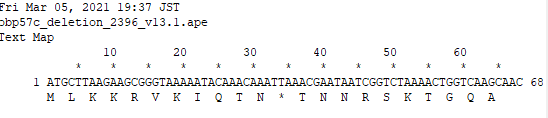 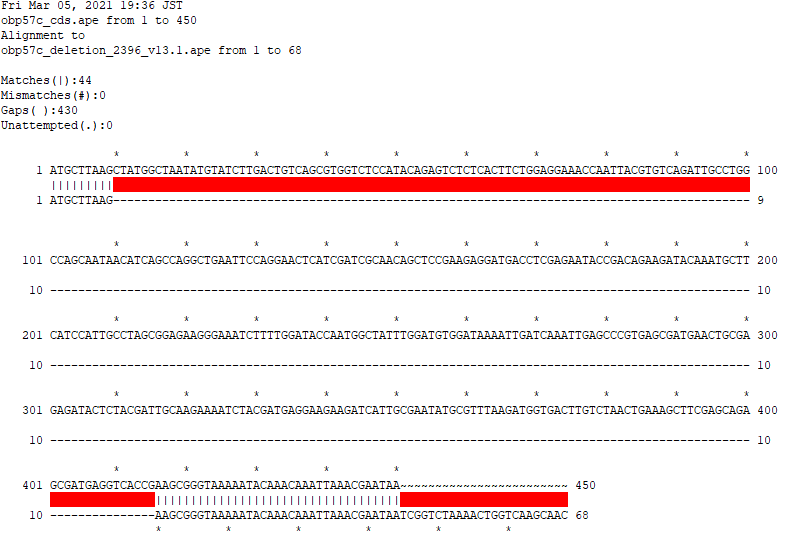 2R:20503676..20504143
Obp83b mutant- CDS and deletion(#2399 m16.1)
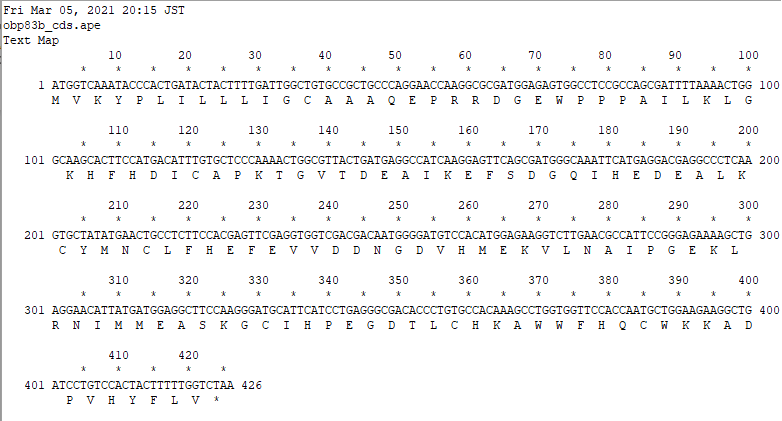 Obp83b CDS
MVKYPLILLLIGCAAAQEPR
RDGEWPPPAILKLGKHFHDI
CAPKTGVTDEAIKEFSDGQI
HEDEALKCYMNCLFHEFEVV
DDNGDVHMEKVLNAIPGEKL
RNIMMEASKGCIHPEGDTLC
HKAWWFHQCWKKADPVHYFL
V*
Obp83b mutant deletion -2399 m25.1
MVKYPLILLLIG*SCPLLFG
LKL*ELKIFENIYFWNW*YY
YRY*NK*MVY
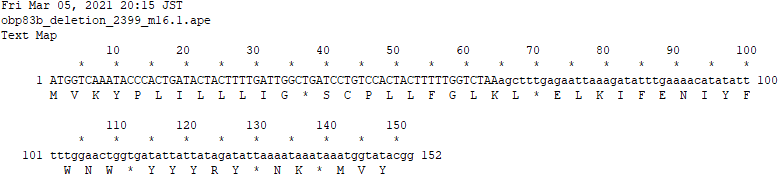 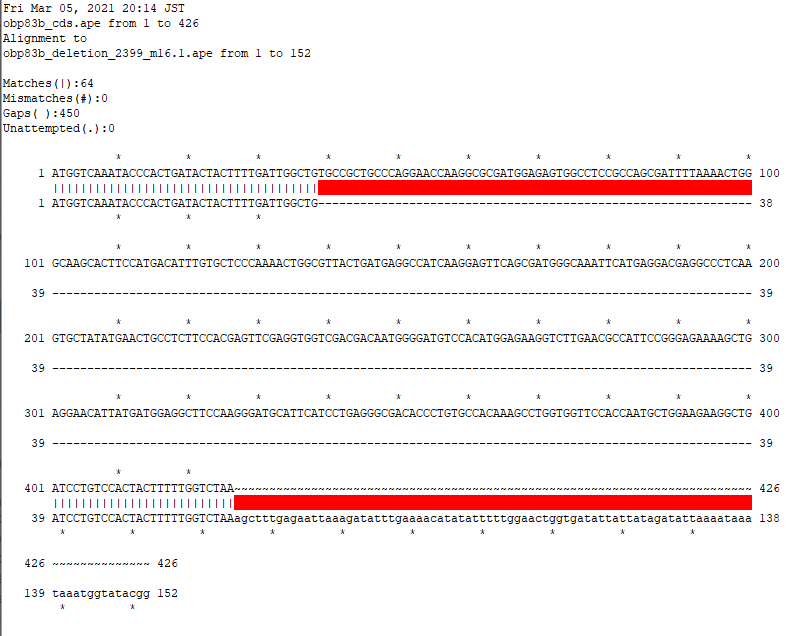 3R:complement(5976291..5976765)
Obp83g mutant- CDS and deletion(#2499 m25.1)
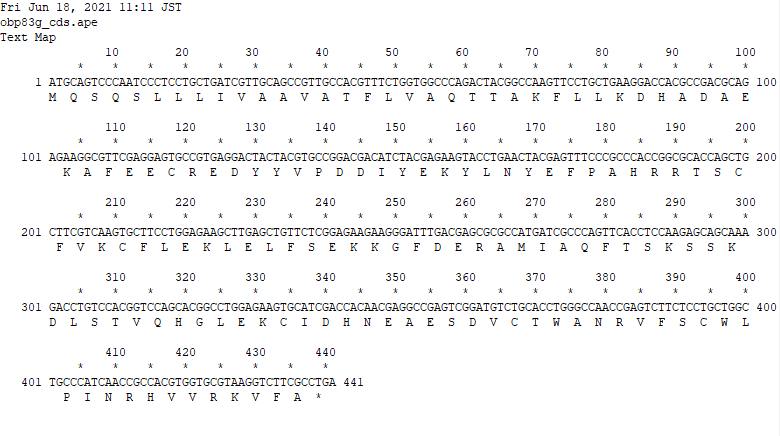 Obp83g CDS
MQSQSLLLIVAAVATFLVAQ
TTAKFLLKDHADAEKAFEEC
REDYYVPDDIYEKYLNYEFP
AHRRTSCFVKCFLEKLELFS
EKKGFDERAMIAQFTSKSSK
DLSTVQHGLEKCIDHNEAES
DVCTWANRVFSCWLPINRHV
VRKVFA*
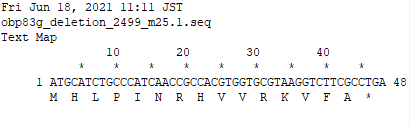 Obp83g mutant deletion -2499 m25.1
MHLPINRHVVRKVFA*
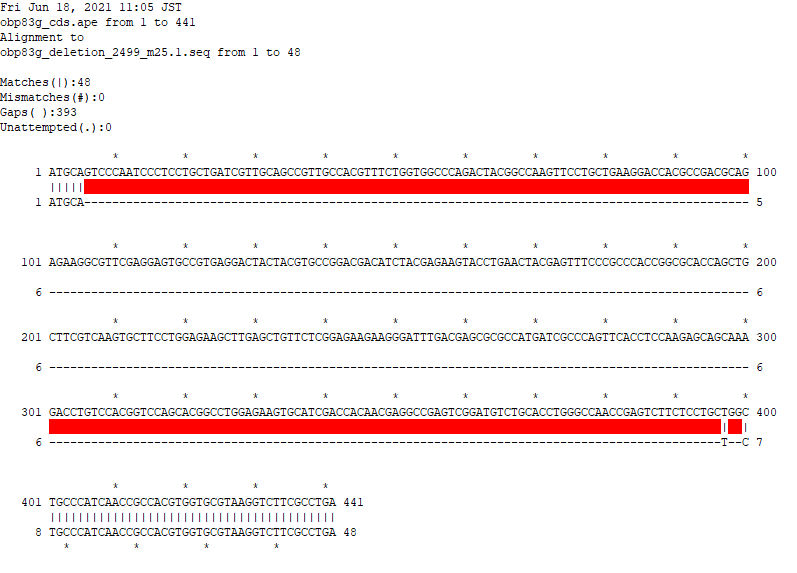 3R:complement(6111785..6112241)
Obp85a mutant- CDS and deletion(#2422 m12.5)
Obp85a CDS
MSPGSVVFSMFDLSIKCCQL
TRPSLDKGNSECRKSLNLPA
HRKFNFAELYTINMCIEECN
FIGCGYIEIDPPFRLDLANI
RTNLQTIAPQPQNESIPFLV
DAYRKCELFRSSHGRRFTLH
LPDIEFIEEPCNPFALQITI
CVRIHAMQKCPSEFYVDSDE
CRLAREYFTQCVGDIETNLA
*
Obp85a mutant deletion -2422 m12.5, m12.8
MSPGSVVFSMFGNASYSDRR
TEDDSLSTCQILNSSRNPAI
PLPYKSPYASASMzPCKSVPA
NFTWTATSADWPGNTSPSAS
GILKPILP
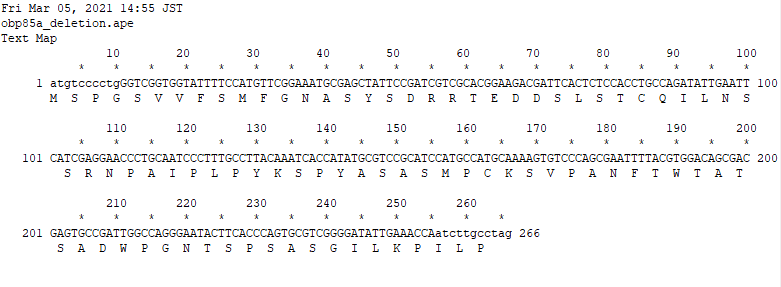 3R:complement(8420054..8420562)
Obp85a mutant- gene region and deletion(#2422 m12.5)
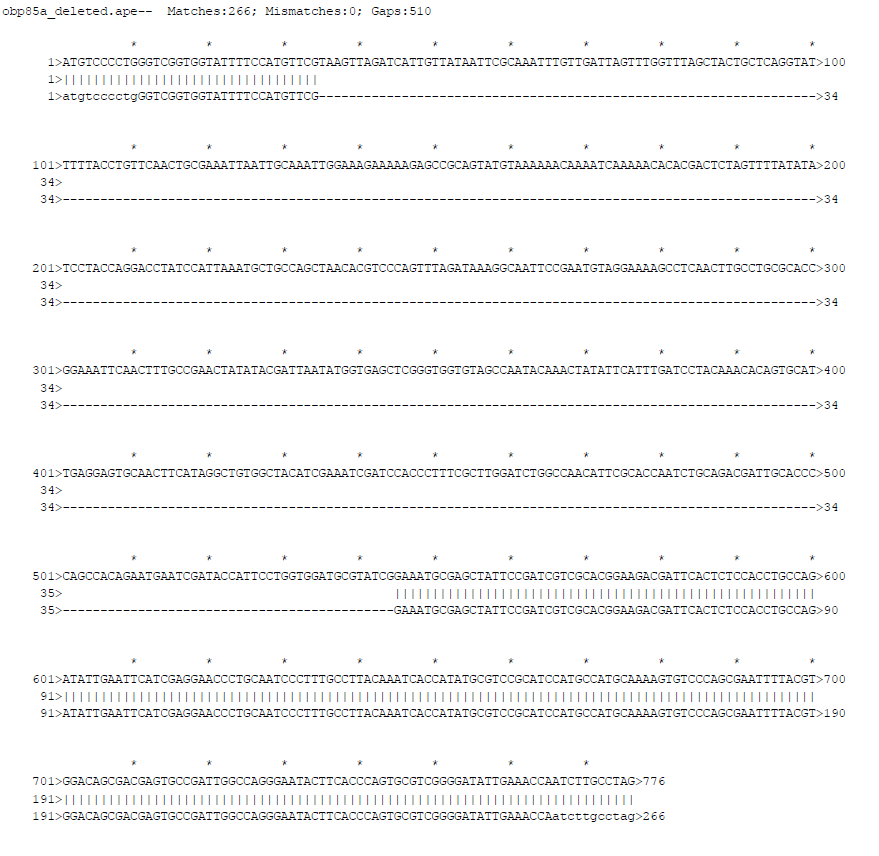 Obp99d mutant- CDS and deletion(#2397 v8.6)
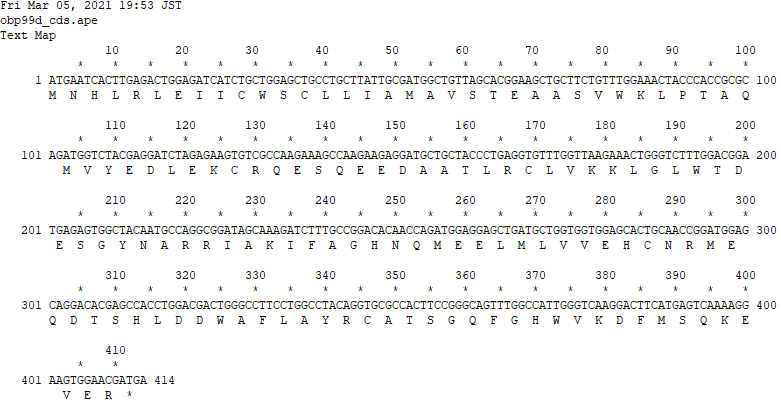 Obp99d CDS
MNHLRLEIICWSCLLIAMAV
STEAASVWKLPTAQMVYEDL
EKCRQESQEEDAATLRCLVK
KLGLWTDESGYNARRIAKIF
AGHNQMEELMLVVEHCNRME
QDTSHLDDWAFLAYRCATSG
QFGHWVKDFMSQKEVER*
Obp99d mutant deletion -2397 v8.6
MNHLRLEIICWSCLLTRTS*
VKRKWNDEIQL**KINPRSV
QFLRG
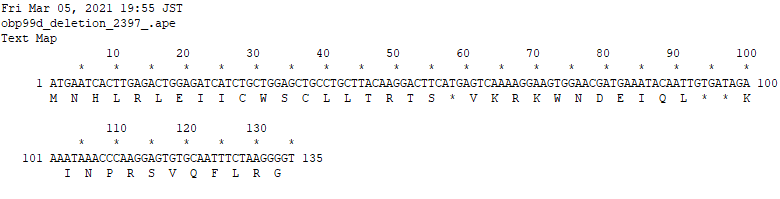 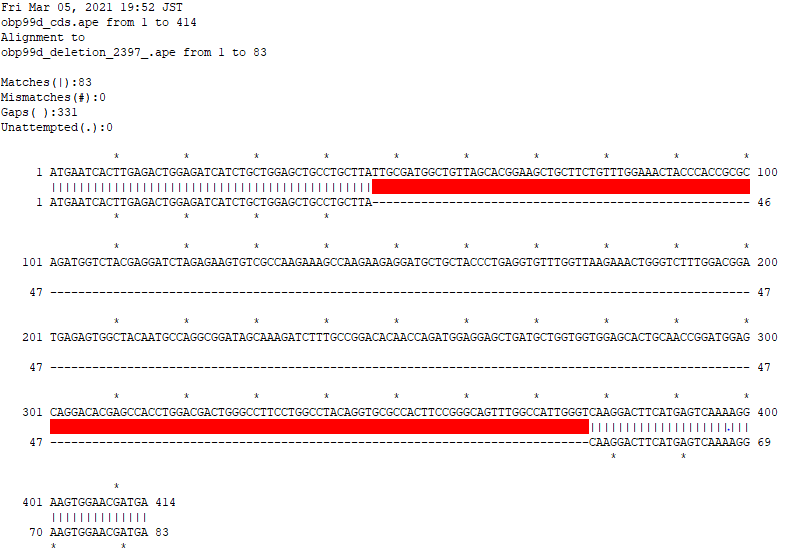 3R:29714585..29714915